Figure 10. Comparison of the effects on area 3a neuron MFR of increasing probe temperature from 38 °C to 49 °C versus ...
Cereb Cortex, Volume 19, Issue 2, February 2009, Pages 349–366, https://doi.org/10.1093/cercor/bhn086
The content of this slide may be subject to copyright: please see the slide notes for details.
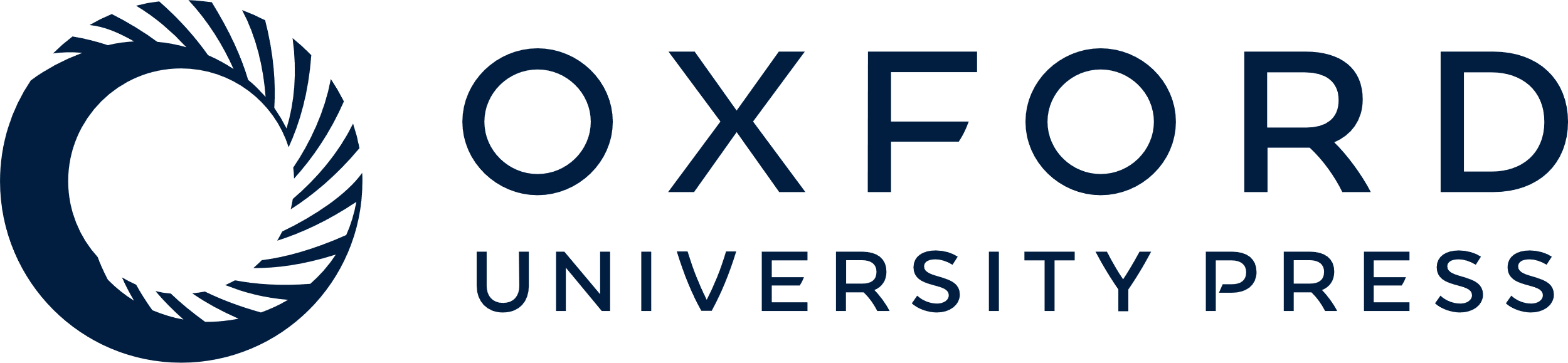 [Speaker Notes: Figure 10. Comparison of the effects on area 3a neuron MFR of increasing probe temperature from 38 °C to 49 °C versus capsaicin injection. (A and B) Observations from 2 exemplary area 3a neurons. Superimposed PSTs and ΔPSTs demonstrate that for each neuron 1) the responses to 49 °C contact and to 38 °C contact after capsaicin are larger than the precapsaicin response to 38 °C contact, and 2) the precapsaicin response to 49 °C contact and the postcapsaicin response to 38 °C contact exhibit a common characteristic (i.e., a considerable fraction of the increased spike firing associated with both conditions occurs after probe withdrawal from the skin). At the time the postcapsaicin response to 38 °C contact was determined (∼1.5 h after the injection), the MFR recorded in the absence of stimulation (“spontaneous activity”, SA) differed only slightly from the SA determined prior to capsaicin injection—for neuron A precapsaicin SA was 38.7 spikes/s, postcapsaicin SA was 43.1 spikes/s; for neuron B precapsaicin SA was 9.3 spikes/s, postcapsaicin SA was 11.5 spikes/s.


Unless provided in the caption above, the following copyright applies to the content of this slide: © The Author 2008. Published by Oxford University Press. All rights reserved. For permissions, please e-mail: journals.permissions@oxfordjournals.org]